Pain Management
Acute Pain
Chitsupha Parichatpricha, MD
Anesthesiologist
Kamphangphet Hospital
เนื้อหา
คำจำกัดความ
ผลกระทบจากความปวด
แนวทางพัฒนาการระงับปวดเฉียบพลัน
การประเมินระดับความปวด
หลักการระงับปวดเฉียบพลัน
อาการแทรกซ้อนที่เกิดจากการระงับปวด
คำจำกัดความ
Pain (IASP2011)
	“An unpleasant sensory and emotional experience associated with actual or potential tissue damage”
[Speaker Notes: International Association for the Study of Pain 2011]
กลุ่มเป้าหมายผู้ใช้แนวทางการระงับปวดเฉียบพลันหลังผ่าตัด
บุคลากรทางการแพทย์ผู้ดูแลผู้ป่วยหลังผ่าตัด 
ศัลยแพทย์ทุกสาขา
แพทย์ที่ดูแลผู้ป่วยหลังผ่าตัด
วิสัญญีแพทย์และพยาบาล
The 5th vital signs
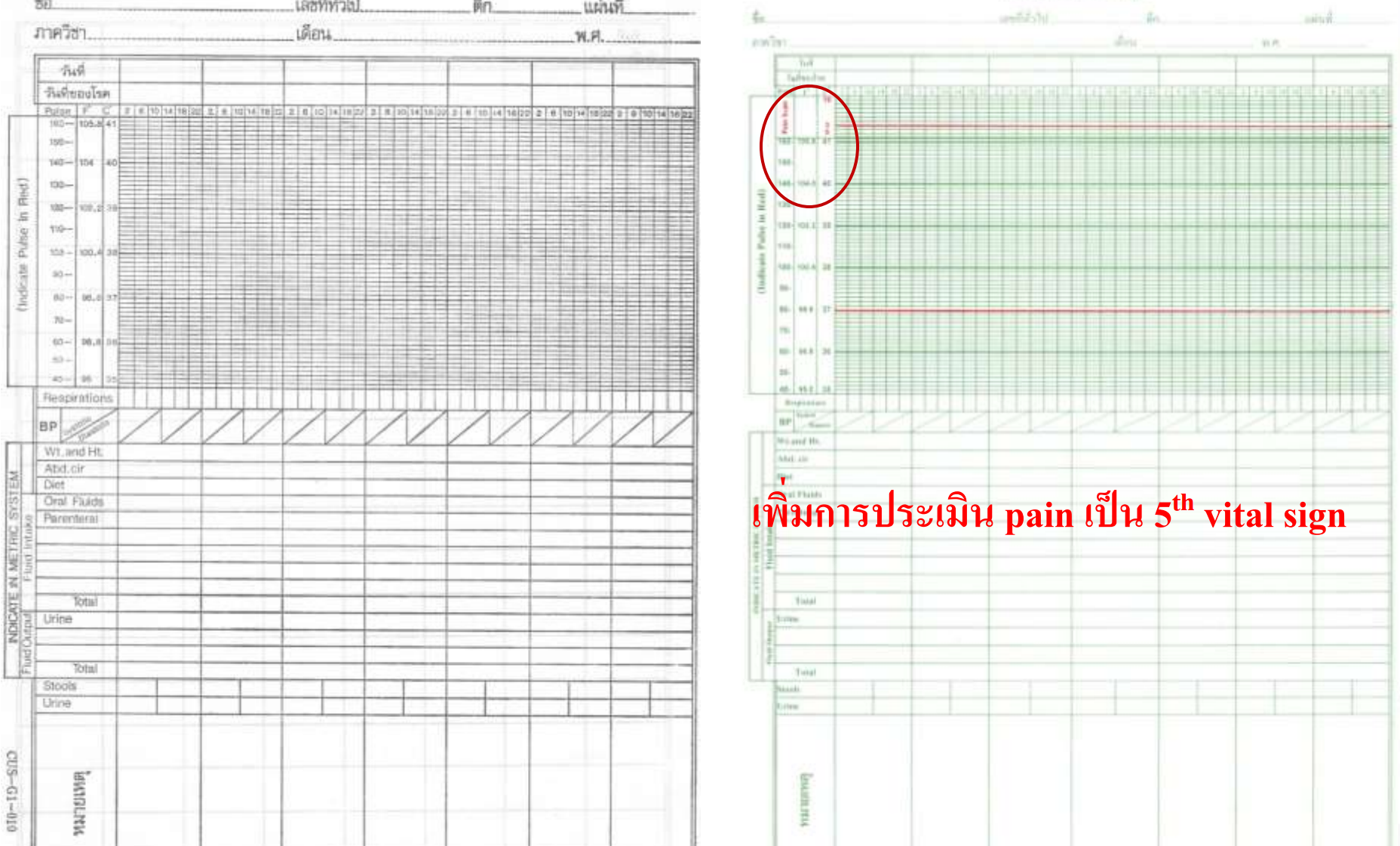 The 5th vital signs
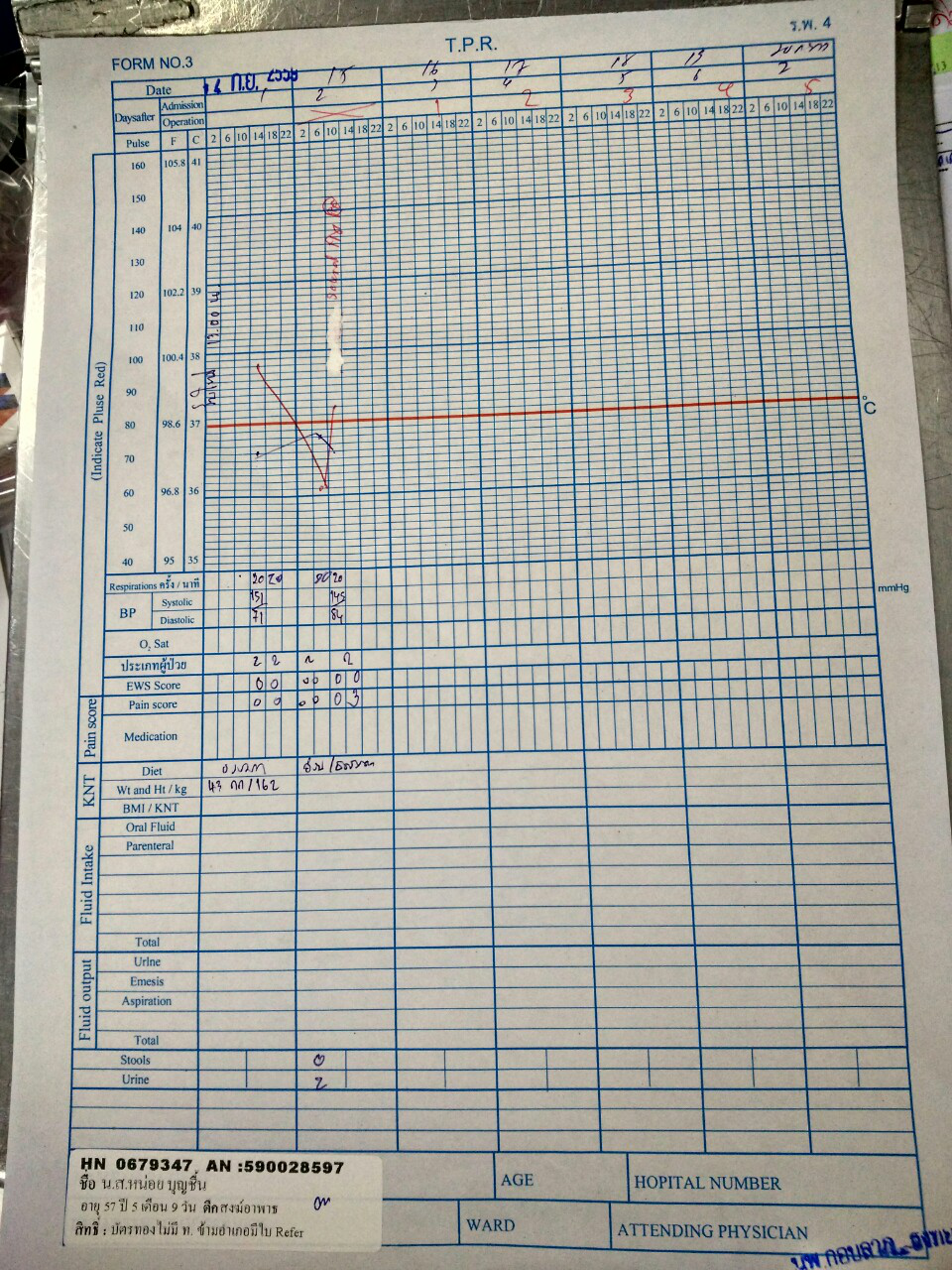 Acute Postoperative Pain : Incidence
The 5th vial sign
60%มีความกังวลหรือสนใจเกี่ยวกับอาการปวดหลังผ่าตัด
76%ไม่ทราบว่าจะปวดมากน้อยเพียงใด
30%รู้เกี่ยวกับทางเลือกในการระงับปวดหลังผ่าตัด
ประเภทของความปวด
แบ่งตามระยะเวลา
ความปวดเฉียบพลัน (น้อยกว่า 6 เดือน)
ความปวดเรื้อรัง
ความเข้าใจผิดเกี่ยวกับการระงับปวด
ความปวดเป็นเพียงแค่อาการ ไม่มีอันตรายใดๆ
ไม่เชื่อว่าผู้ป่วยปวดจริง
กลัวการติดยา
กังวลเรื่องผลข้างเคียงของยามากกว่าเรื่องหายปวด
ไม่ได้ให้การบำบัดความปวดตั้งแต่แรกเริ่ม
ขาดความเข้าใจเภสัชวิทยาของยาแก้ปวด
ห้ามให้ยาถี่กว่าทุก 4 ชั่วโมง
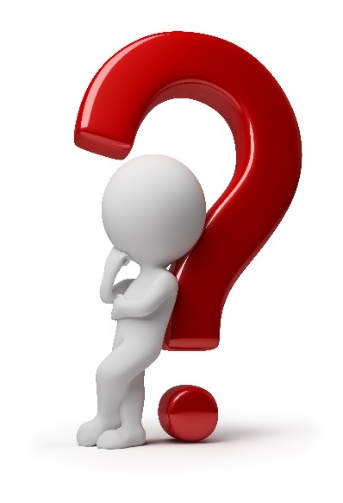 ผลกระทบจากความปวด
Respiration
↓ deep breath & cough
Atelectasis, hypoxia, pneumonia
Cardiovascular
Tachycardia, MI
GI & URO
Ileus, nausea, vomiting
Difficult urination
Neuroendocrine & Metabolic
↑ Metabolism, O2 consumption
Salt and water retention
↑ Blood glucose
ผลกระทบจากความปวด
↑ Postop morbidity
Prolonged hospitalization
↑ Cost
Psychological impact
↓ Satisfaction
Chronic pain
แนวทางพัฒนาการระงับปวด
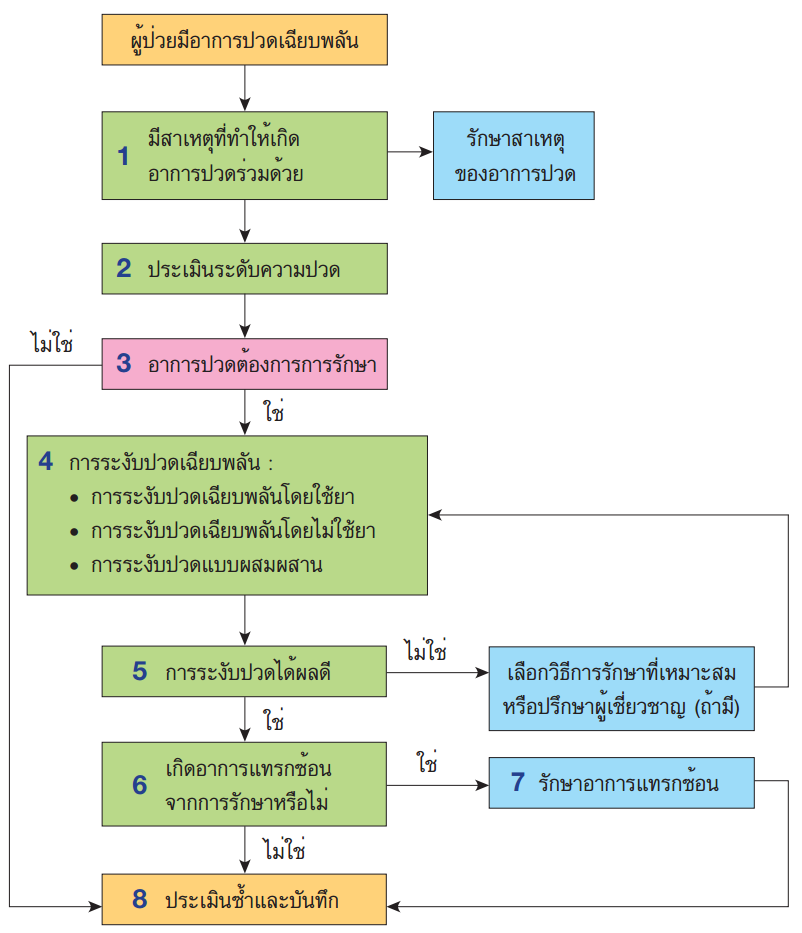 การประเมินระดับความปวด
หลักการระงับปวดเฉียบพลัน
การระงับปวดโดยใช้ยา
การระงับปวดโดยไม่ใช้ยา
Psychological therapy
การให้ข้อมูล
การผ่อนคลายและการมุ่งเน้นความสนใจ
การสะกดจิต
การปรับเปลี่ยนความคิดและพฤติกรรม
Physiological therapy
การประคบร้อนและเย็น
การกดจุดและการนวด
การฝังเข็ม
การระงับปวดโดยใช้ยา
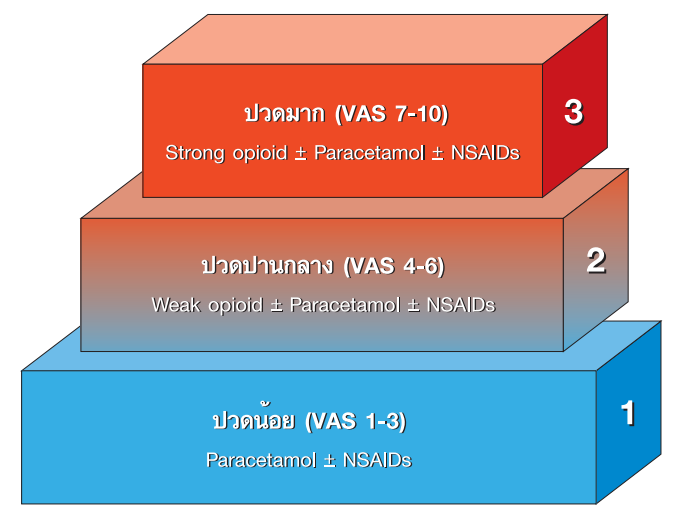 WHO Three-step analgesia ladder
Pharmacological therapy
เลือกใช้ยาที่มีกลไกการออกฤทธิ์แตกต่างกันโดยพิจารณาปัจจัย   โรคประจำตัว ยาที่ใช้ปัจจุบัน  ข้อห้ามใช้ drug interaction

เลือกใช้ยาแก้ปวดตั้งแต่ 2 ขนานขึ้นไปเพื่อหลีกเลี่ยงผลข้างเคียงของการใช้ยาตัวเดียวในขนาดที่มากเกินไป

เลือกใช้ยาแก้ปวดตามระดับความรุนแรงที่เกิดขึ้น

Preemptive analgesia

แนวทางการบริหารยา  IM, IV, patient- controlled analgesia, perineural analgesia
Administration technique
Systemic analgesic administration : IV, IM, SC
1. P.r.n.  ข้อดี ระดับยาไม่สูงเกินช่วงรักษา
                  ข้อเสีย ระดับยาลดต่ำกว่าระดับที่คุมความปวดได้, ปวดใช้ 
                             เวลานานกว่าจะได้รับยา
2. Around the clock
                  ข้อดี ประเมินสม่ำเสมอ, ได้รับยาต่อเนื่อง, ระดับยาไม่ต่ำกว่า
                          ระดับรักษา
                  ข้อเสีย เสี่ยงต่อการให้ยาเกินขนาด แก้โดยประเมินความง่วงซึม
                             สม่ำเสมอ
3. patient- controlled analgesia
                  ข้อดี ให้ยาแก้ปวดด้วยตนเอง สะดวก ลดปัญหาความล่าช้าในการเตรียมยาและบริหารยา
Administration technique
Regional analgesic administration
-central neuraxial block: Spinal, Epidural
-continuous peripheral nerve block
Multimodal analgesia
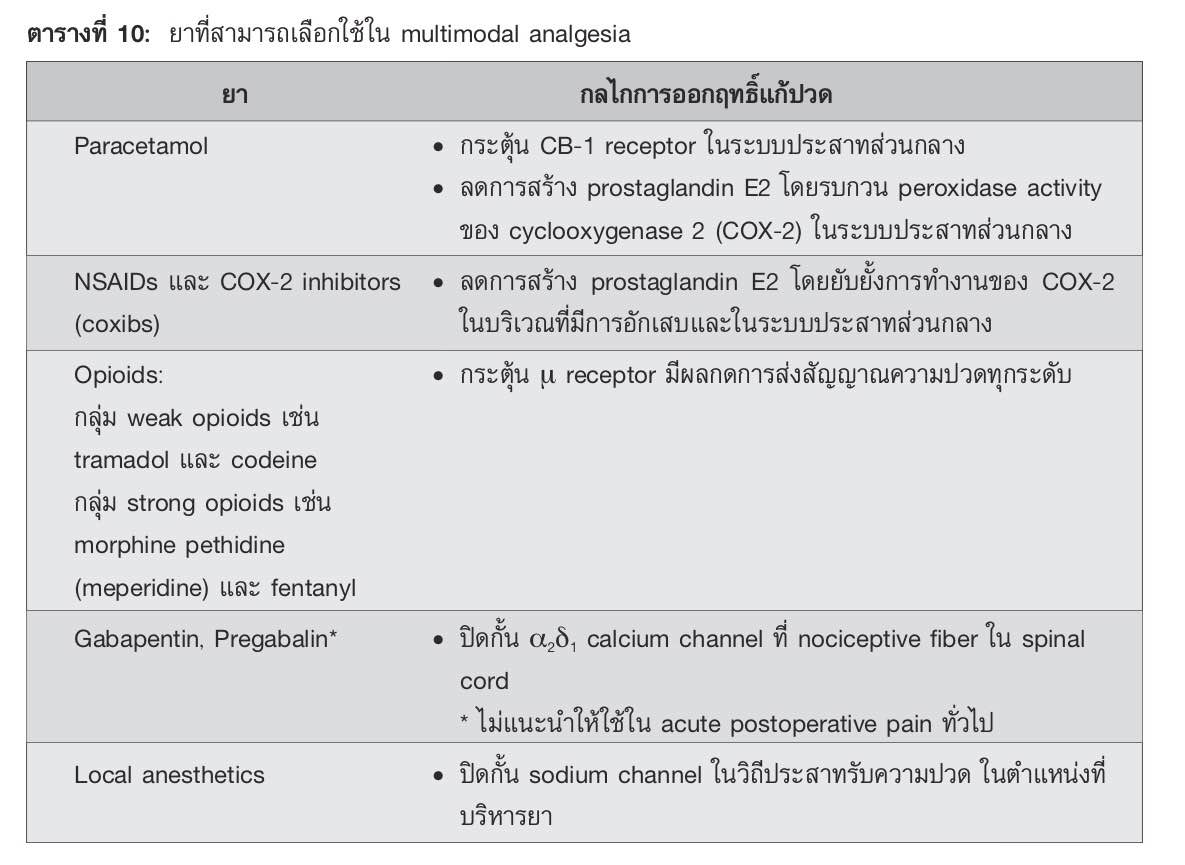 ตาราง10
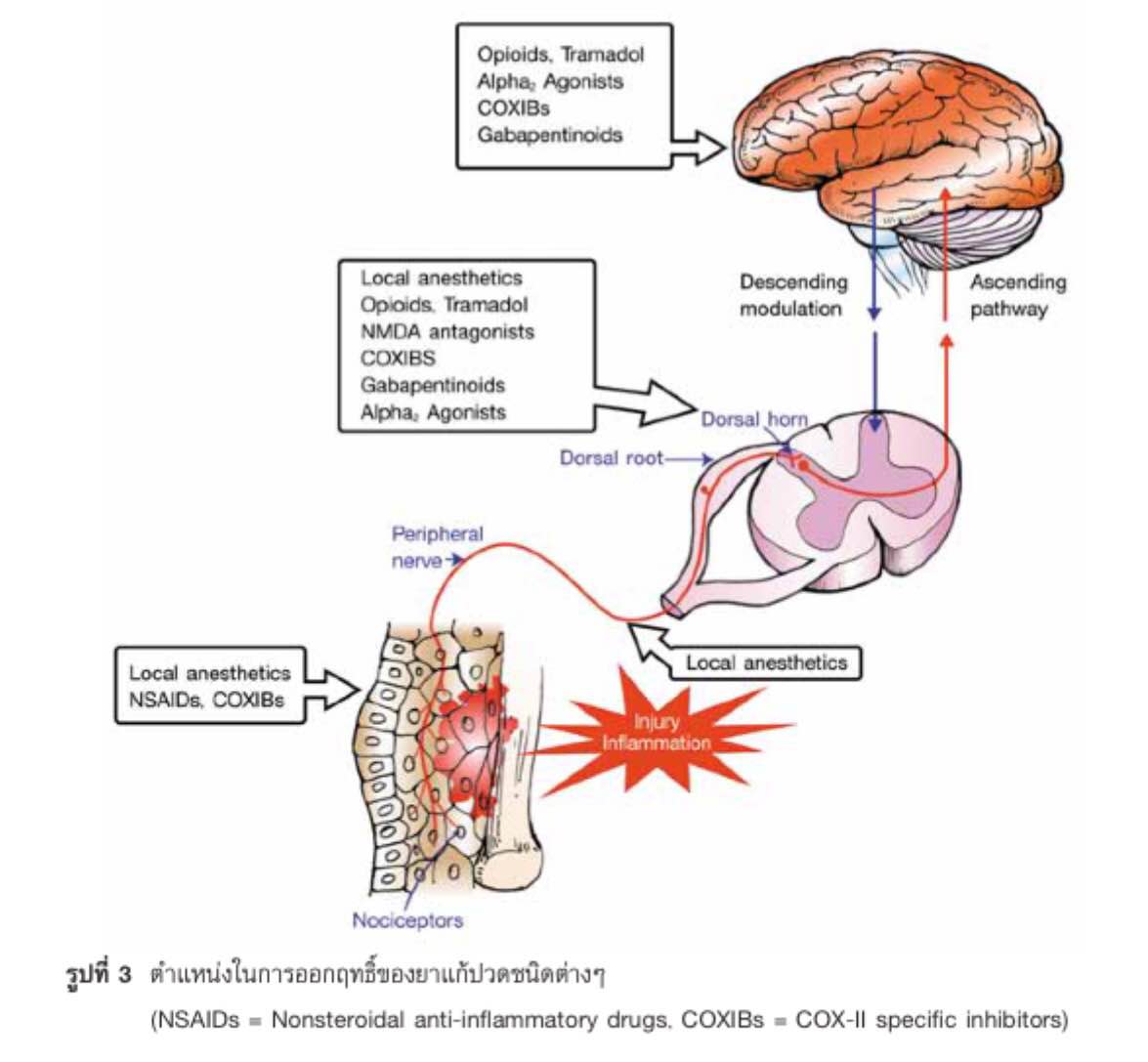 Morphine
IV : 2-5 mg p.r.n. q 2 h
ขนาดยาพิจารณาจากอายุ ความรุนแรงของการบาดเจ็บ  สภาพผู้ป่วย
อาการแทรกซ้อน
หลั่ง histamine
Bronchospasm
ความดันเลือดลดลง
คัน คลื่นไส้อาเจียน
ข้อควรระวัง
การให้ spinal morphine กดการหายใจ คัน คลื่นไส้ อาเจียน           นานกว่าการให้วิธีอื่น
ขับออกทางไต  ระวังใน ผู้ป่วยไตวายCr >2 mg/dl
Fentanyl
IV : 25-100 mcg/dose p.r.n. q 1-2hr
ฤทธิ์ระงับปวดสั้น 
ไม่มี active metabolite 
เหมาะกับผู้ป่วยที่มีภาวะไตวาย หอบหืด 
มีผลข้างเคียงจาก morphine มาก
ขนาดยาพิจารณาจากอายุ ความรุนแรงของการบาดเจ็บ  สภาพผู้ป่วย
อาการแทรกซ้อน
ความดันเลือดลดลง
คัน คลื่นไส้อาเจียน
Pethidine
IV : 20-50 mg p.r.n. q 2 h
อาการหนาวสั่น : 10-25 mg
ขนาดยาพิจารณาจากอายุ ความรุนแรงของการบาดเจ็บ  สภาพผู้ป่วย
อาการแทรกซ้อน
กดการหายใจ ความดันเลือดต่ำ หงุดหงิดใจสั่น
ข้อควรระวัง
อาจชักจากยาขนาดสูง
ไม่ควรให้เกิน 10 mg/kg/day และนานเกิน  3 วัน  หรือไม่ควรเกิน 700 mg/day
Tramadol
weak opioid : จับกับ u receptor น้อยกว่า morphine 6,000 เท่า
ฤทธิ์ระงับปวด  1/10-1/6 ของ morphine
IV : 50-100 mg p.r.n. q 6 h (Max 400 mg/day)
ขนาดยาพิจารณาจากอายุ ความรุนแรงของการบาดเจ็บ  สภาพผู้ป่วย
อาการแทรกซ้อน
คลื่นไส้ วิงเวียน ปากแห้ง ท้องผูก
ข้อควรระวัง
แก้ฤทธิ์ด้วย Naloxone ได้เพียง 30%
ระวังใน epilepsy
ไม่แนะนำให้ใช้ในผู้ป่วยที่ได้รับยา MAOI และ SSRI
[Speaker Notes: กลุ่ม Monoamine oxidase inhibitor เป็นยารักษาโรคซึมเศร้ากลุ่มแรก
และยังใช้รักษาอาการโรคอื่นๆอีก อาทิเช่น โรคพาร์กินสัน โรควิตกกังวล อาการบริโภคอาหารผิดปกติ (Bulimia nervosa) 
ยารักษาโรคซึมเศร้าประเภท Selective serotonin reuptake inhibitors (SSRI)]
แนวทางการบริหารยา Opioid iv prn
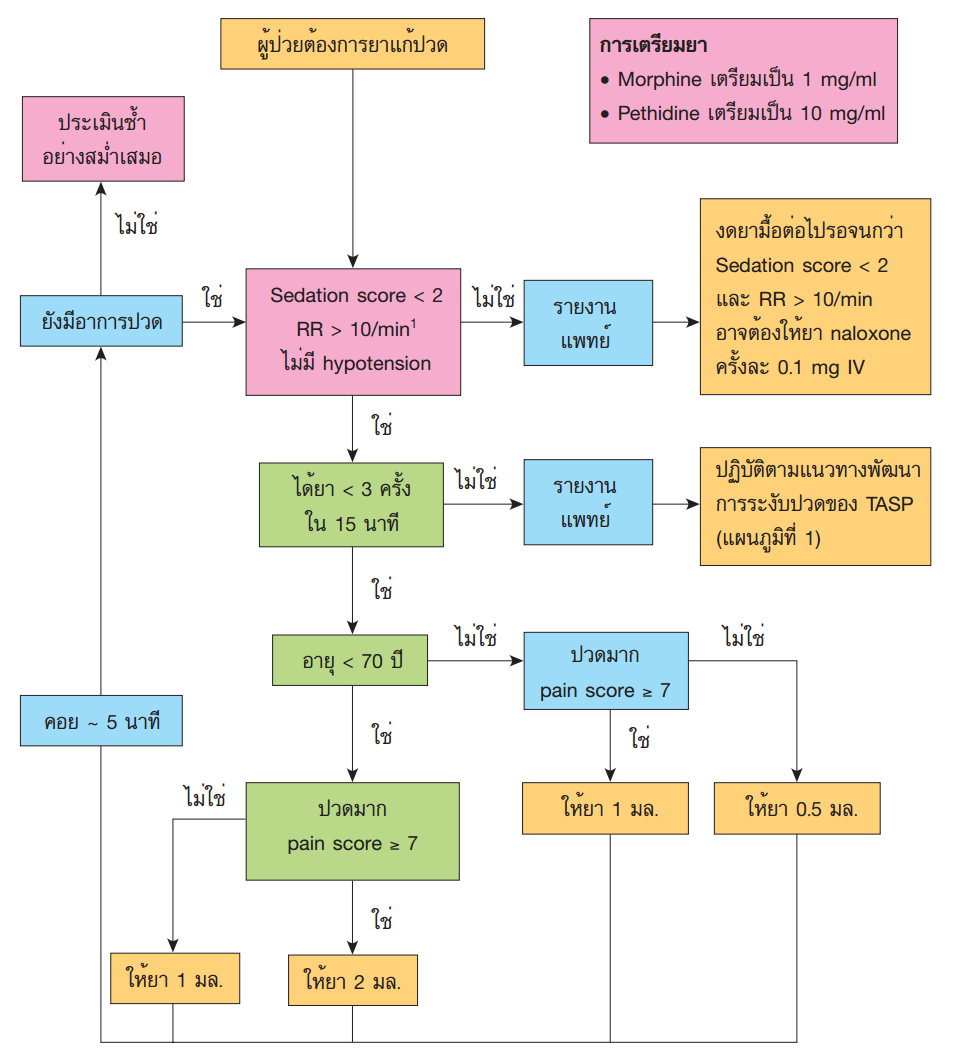 Sedation score
0 = ไม่ง่วงเลย
1 = ง่วงเล็กน้อย ปลุกตื่นง่าย ตอบคำถามได้อย่างรวดเร็ว
2 = ง่วงปานกลาง ปลุกตื่นง่าย อยากหลับมากกว่าคุยด้วย
3 = ง่วงมาก ปลุกตื่นยาก ไม่โต้ตอบ
S = ผู้ป่วยกำลังหลับ ตื่นได้ง่ายเมื่อมีสิ่งประตุ้น
ใช้วัดการกดการหายใจได้เร็วที่สุด
เป้าหมายของการระงับปวด
ผู้ป่วยรู้สึกสบาย
Sedation score < 2 และ RR > 8
อาการแทรกซ้อนที่เกิดจาก Opioid
อาการรุนแรงแต่พบไม่บ่อย
กดการหายใจ (พบได้กรณีให้ยาเกินขนาด หรือมีการใช้ยา sedative อื่นร่วมด้วย)
อาการไม่รุนแรงแต่พบบ่อย
ง่วงซึม (เฝ้าระวังโดยการประเมิน sedation score)
คลื่นไส้ อาเจียน
คัน
ปัสสาวะไม่ออก       
ท้องอืด
รักษาตามอาการ
Sedation score 2 + RR ≥ 10
เปิดทางเดินหายใจให้โล่ง ถ้ายังไม่โล่งให้จับผู้ป่วยนอนตะแคงในท่าพักฟื้น (Recovery position) ถ้าไม่มีข้อห้าม
ให้ O2 
ดู pupil size → pinpoint ?
แพทย์รับ notify
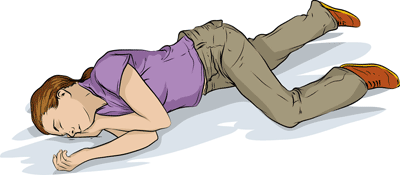 Sedation score 3 + RR < 10
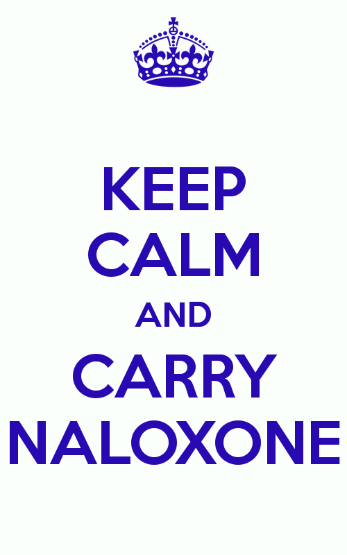 Pinpoint pupil
Adequate oxygenation and ventilation                                     ยังไม่ต้องรีบใส่ ET tube
เตรียม Naloxone
Naloxone
IV bolus 0.1-0.2 mg (1-4 mcg/kg)
Repeat q 2-3 min
Continuous infusion 3-5 mcg/kg/h
Duration 30 นาที
ข้อควรระวัง
Renarcotization
Acute withdrawal ในผู้ที่ติดยา opioid
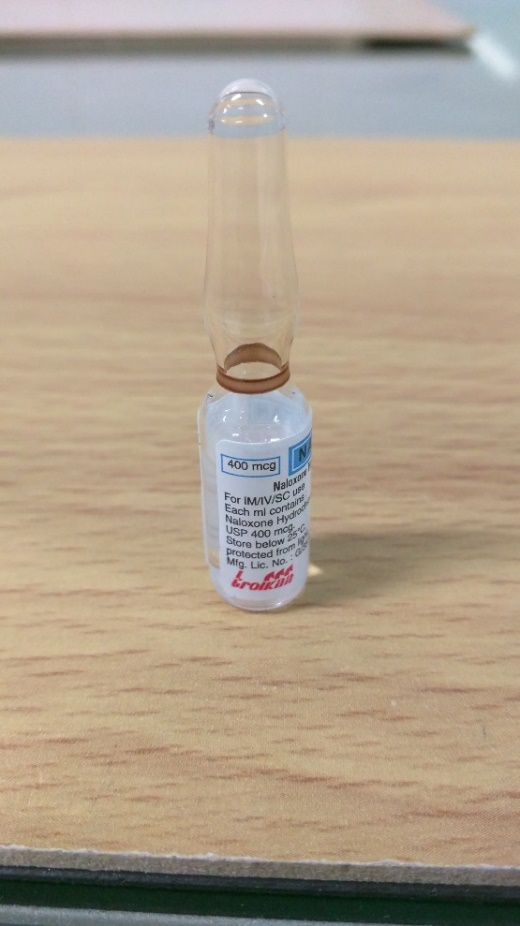 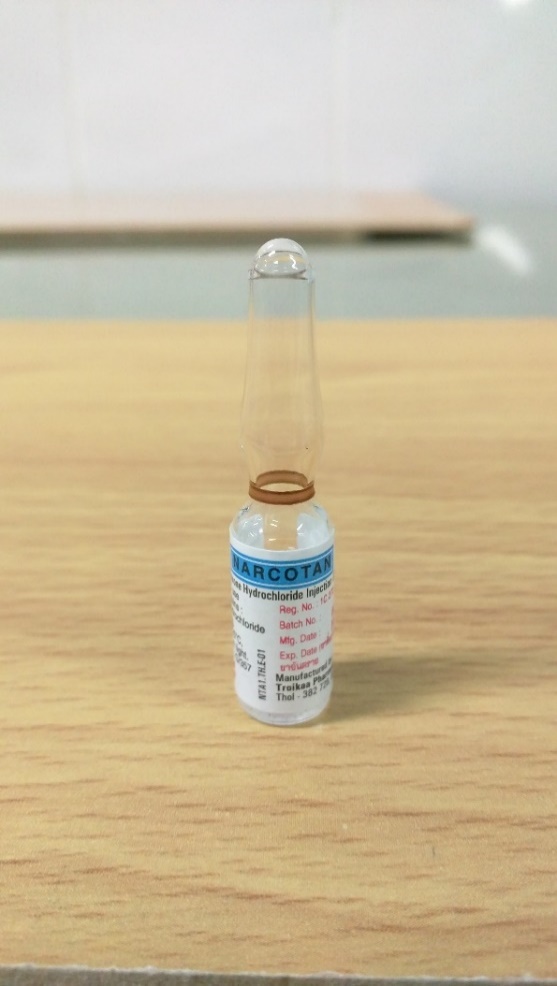 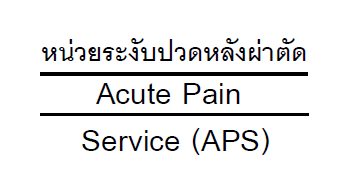 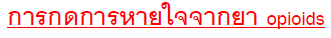 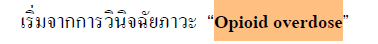 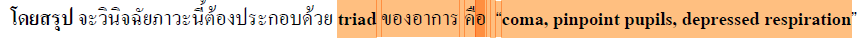 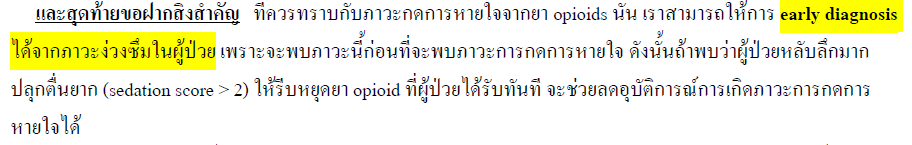 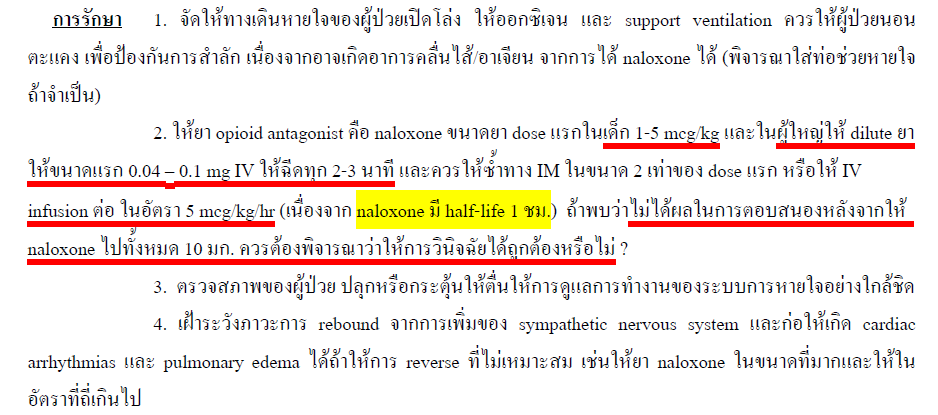 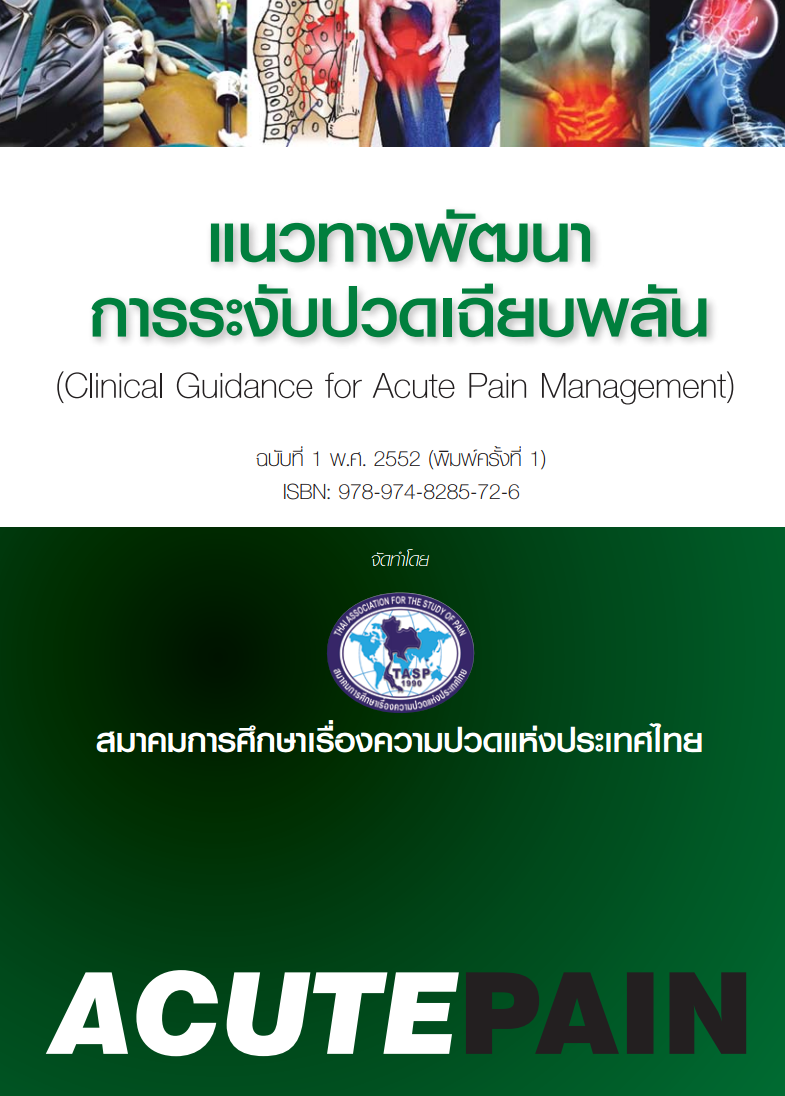